Learning objectives:

To know what laws are relevant here

To understand the details of each law

To be able to produce a report  explaining each law and HOW you will be sure not to break it
R082 Create Digital Graphics:LO2: Legislation
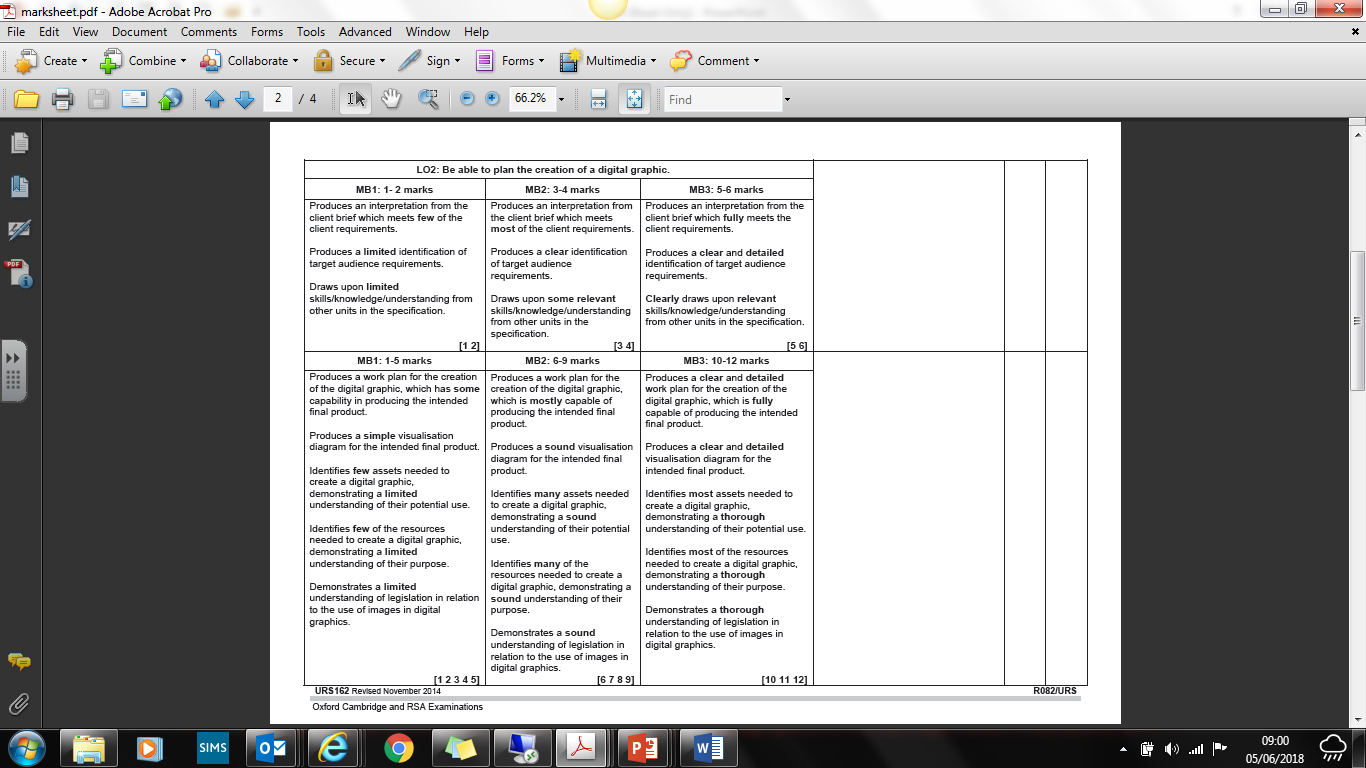 Do Now:
Answer this question:
What laws do you think you need to consider?
Challenge:

How will you avoid breaking Copyright Law?
Keywords: 

Legislation 			Penalty			Planning
Law 1: Copyright
Photographs, illustrations and other images will generally be protected by copyright as artistic works. This means that a user will usually need the permission of the copyright owner(s) if they want to perform certain acts, such as copying the image or sharing it on the internet. 
References to “images” in this Copyright Notice include: 
digital photos taken on mobile phones and digital cameras; 
images that were first generated on photographic film and any digital images created from them; and 
images such as diagrams and illustrations.
Law 2: Trademarks
A trade mark is a sign which can distinguish your goods and services from those of your competitors (you may refer to your trade mark as your “brand”).
Trade marks are acceptable if they are:
distinctive for the goods and services you provide.  In other words they can be recognised as signs that differentiates your goods or service as different from someone else’s.
Law 3: Intellectual Property
Intellectual property is something unique that you physically create. An idea alone is not intellectual property. For example, an idea for a book doesn’t count, but the words you’ve written do.

You own intellectual property if you:
created it (and it meets the requirements for copyright, a patent or a design)
bought intellectual property rights from the creator or a previous owner
have a brand that could be a trade mark, eg a well-known product name
Intellectual property can:
have more than one owner
belong to people or businesses
be sold or transferred
Task
Now you know these laws you need to write a report (in whatever form you deem most appropriate)

Explain what each law means
Explain how you will be sure to not break any of them